GST SPEEDSKIN HEIR ($45)
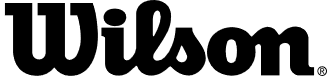 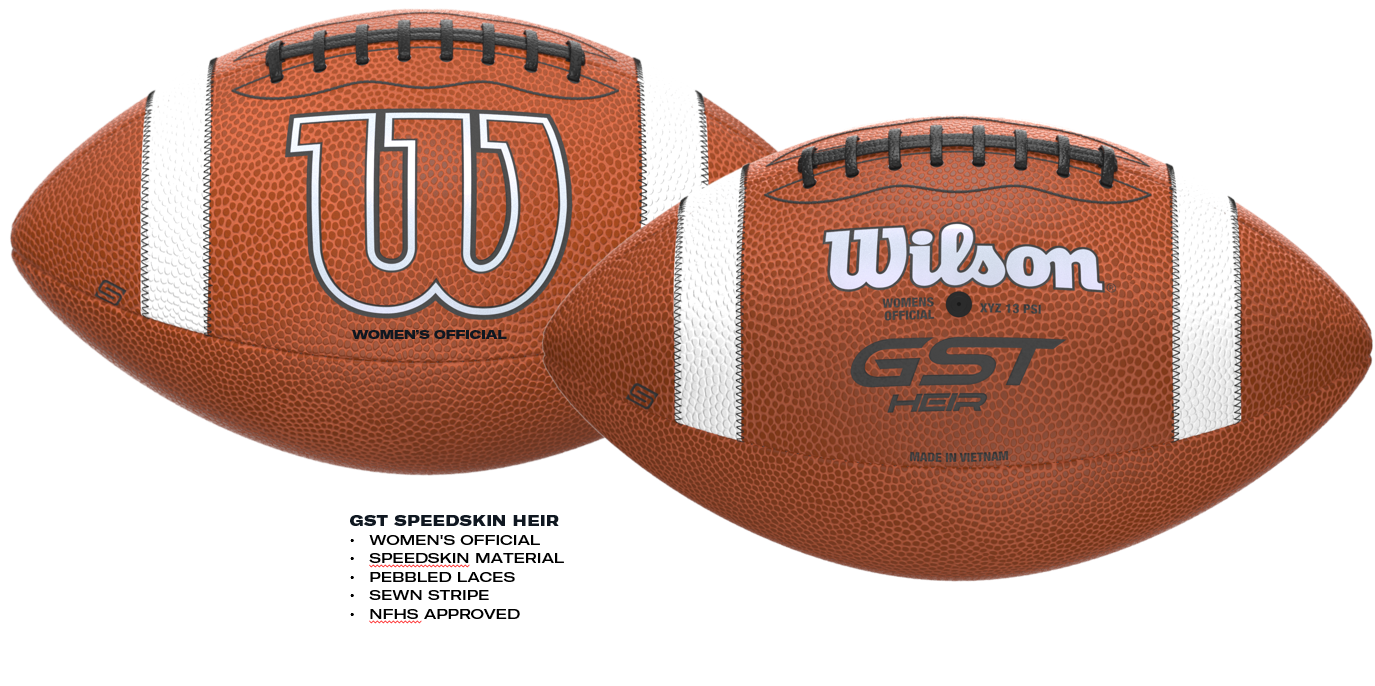